SBA To Provide Economic Injury Disaster Loans
For Coronavirus Related Economic Disruptions
SBA’s Economic Injury Disaster Loan Basics
What businesses are eligible to apply?
Small businesses
small agricultural cooperatives
small aquaculture businesses
most private non-profit organizations

Must be:
directly affected by the disaster
located in the disaster area
2
2
SBA’s Economic Injury Disaster Loan Terms
How much can I borrow?

Up to $2 million.  

3.75% for small business

2.75% for NFPs


How can I use the loan funds?

Fixed debt payments
payroll
accounts payable
other bills
3
U.S. Small Business -Office of Disaster Assistance-Field Operations Center - East
Economic Injury Disaster Loan Terms
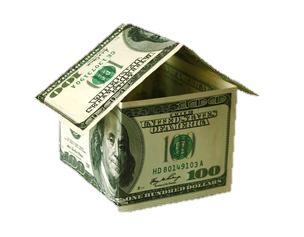 What are the collateral requirements?

Real estate preferred on loans over $25,000.

Lack of collateral is not a reason for decline.
4
4
Basic Filing Requirements
Application (Form 5 or 5C)
IRS 4506T for the applicant, principals and affiliates.
Business Federal Income Tax Return
Schedule of Liabilities (SBA Form 2202).
Personal Financial Statement (SBA Form 413).
5
5
Additional Filing Requirements
Other information that may be requested:

Personal Tax Returns for all principals.
Year-end financial statements
Interim (Current) P&L
SBA Form 1368 (Monthly Sales)
6
6
U.S. Small Business -Office of Disaster Assistance-Field Operations Center - East
Ineligible Entities
What are some of the businesses that are ineligible for an Economic Injury Disaster Loan?

Farms
Religious Organizations 
Gambling Concerns 
Casinos & Racetracks
7
7
U.S. Small Business -Office of Disaster Assistance-Field Operations Center - East
How to Apply
https://disasterloan.sba.gov/ela. 

Paper loan applications can be downloaded from www.sba.gov/disaster.  Completed applications should be mailed to: U.S. Small Business Administration, Processing and Disbursement Center, 14925 Kingsport Road, Fort Worth, TX  76155.  (Not recommended.)

SBA’s Customer Service Center at 800-659-2955 can provide applications.  disastercustomerservice@sba.gov.
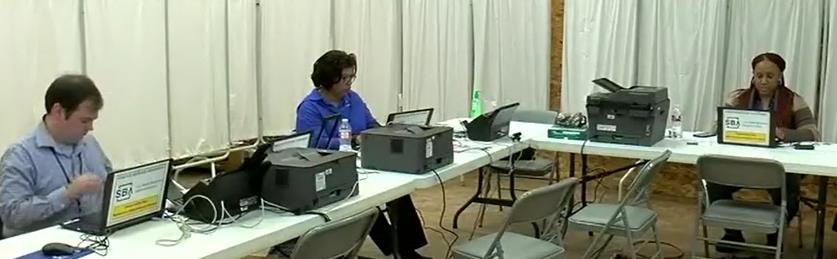 SBA’s Customer Service Representatives are ready to serve.
8
U.S. Small Business -Office of Disaster Assistance-Field Operations Center - East
Submit a COMPLETE Application As Soon As Possible
MISSING INFORMATION IS THE BIGGEST CAUSE OF DELAY
9
Disaster Loan Application Portal (DLAP)
DOUBLE-CLICK ON THE LINK TO ACCESS THE SITE
https://disasterloan.sba.gov/ela/
DOUBLE-CLICK APPLY ONLINE
10
Register
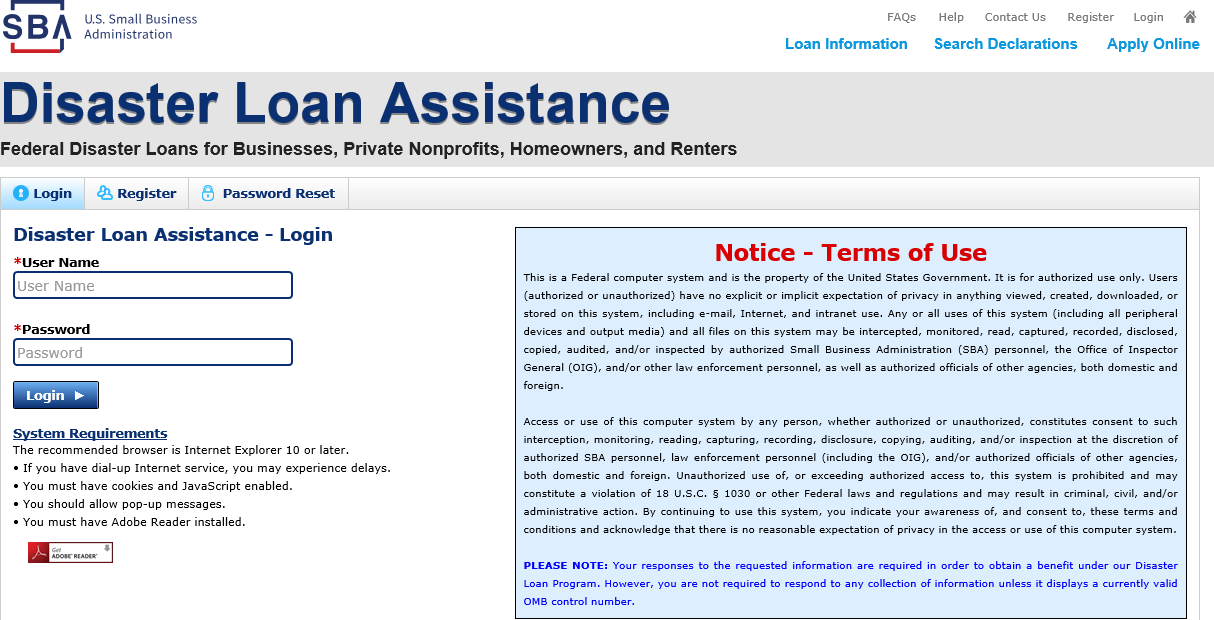 From this page you can:

1) Begin a  new application by clicking on Register

2) Return to complete a started application by inputting a user name and password
11
Complete Registration Information
On page 1 of the registration, pay close attention to the sections with an * these sections must be completed.  It is important that a good email address and cell phone number are supplied.
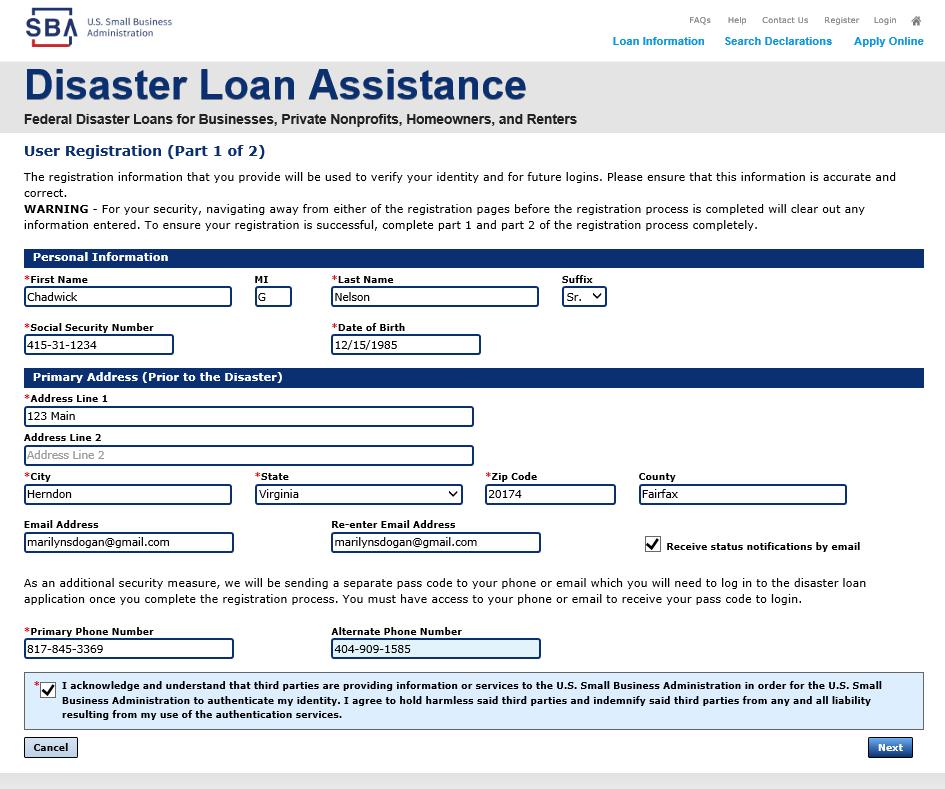 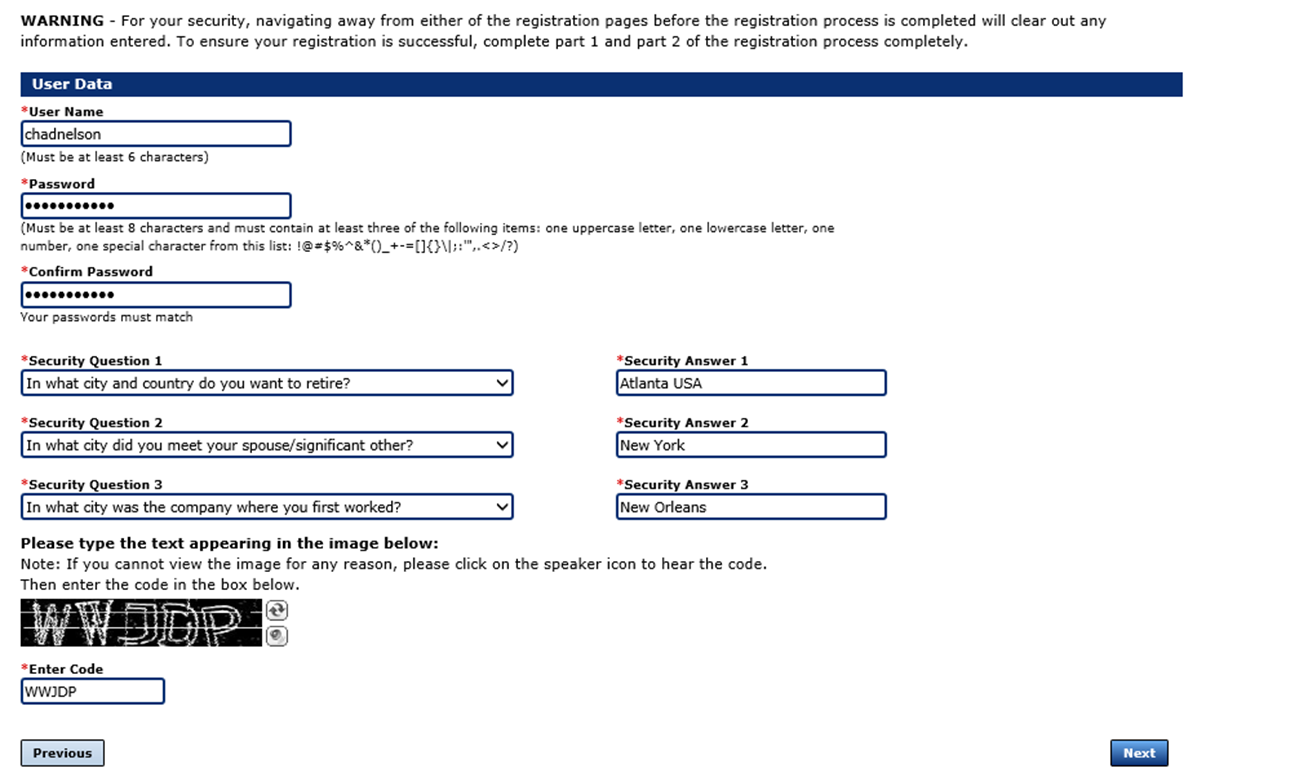 On page 2 of the registration you will create your unique user-name and password.  When creating your security questions, make sure to use information you won’t likely forget.  If your password ever requires a reset, you would need this information
To advance to the next page, go next
12
SBA Columbus District Office
Dave Townsend: 614-427-0467 | david.townsend@sba.gov
Jerome Jones: 614-427-0476 | jerome.jones@sba.gov
Shannon Feucht: 614-626-7041 | shannon.feucht@sba.gov
Thalia Amador Lastra: 614-427-0407 | thalia.amadorlastra@sba.gov
Office of Disaster Assistance
13
SBA Cleveland District Office
Raymond Graves: 216.522.4192 | Raymond.graves@sba.gov
Mark Hansel: 216.522.4180 x230 | mark.Hansel@sba.gov
Tom Sangrik: 216.522.4180 x214 | Thomas.Sangrik@sba.gov
Tim Ensch: 216.522.4180 x213 | Timothy.Ensch@sba.gov
Office of Disaster Assistance
14